Aprender Inglês Através do
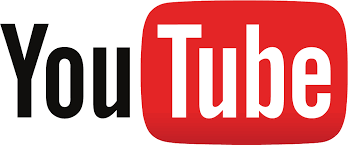 As famosas vídeo aulas
Ao manter acesso com You Tube, nos deparamos com uma grande quantidade de canais com vídeo aulas de todas as disciplinas, inclusive Inglês. Desde os que estão começando com o idioma até os mais experientes que só procuram alguma aula para tirar uma dúvida. 	A vídeo aula é um dos melhores métodos de aprendizagem, pois é uma maneira simples, na qual podemos ter acesso ao esclarecimento do conteúdo com muitos profissionais no assunto. O aluno não necessita sair de casa, e ainda pode organizar um horário de estudo. Além de ter o poder de optar por qual professor deseja aprender. Pois caso o aluno não esteja conseguindo usufruir o conteúdo, pode mudar para outro vídeo e tentar novamente.
Dicas
Planejamento
	
	Organize seu tempo e inclua o estudo de inglês na sua agenda. Reserve não apenas um horário para as aulas, mas também tempo para fazer os exercícios, realizar leituras e atividades extras. Evite acumular o seu tempo disponível para apenas um dia da semana. É bem mais produtivo estudar meia hora por dia, de segunda a sexta, do que estudar 2h30 aos sábados, por exemplo.
2. Esteja em contato com a língua
	
	Não perca nenhuma oportunidade de está exposto ao idioma. Mesmo no Brasil, um país onde poucas pessoas falam inglês, é possível ter acesso à lingua falada e escrita. Exemplos simples: músicas, séries de TV, filmes, jornais, revistas e outros. Além disso, hoje em dia a maioria dos televisores possui a tecla SAP, que muda o áudio da programação para o idioma original. Estando exposto ao inglês, você aprende de forma natural e eficiente, além de adquirir vocabulário e assimilar informações.
3. Associe o estudo com as coisas que você gosta

	Aprender inglês não precisa ser uma obrigação chata. Procure suavizar os momentos de estudo fazendo aquilo que você mais gosta. Se for ler um texto, procure um artigo sobre um assunto que ache interessante. Busque o significado da sua canção favorita, procure a letra na internet e cante em inglês! Assista um filme antigo, que você já conhece a trama e se arrisque, use as legendas e áudio em inglês. Use o idioma como uma ferramenta, conciliando a atividade com algo que lhe dê prazer. Os resultados serão bem mais positivos.
Alguns canais brasileiros de vídeo aulas:
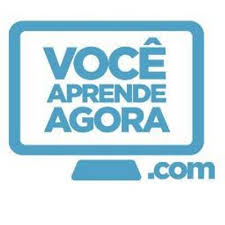 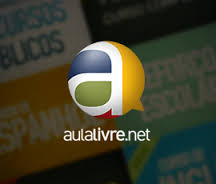 Canais com dicas de inglês
Rachel’s English
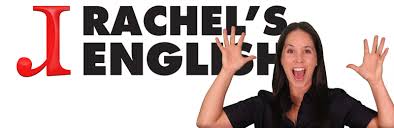 English in Brazil
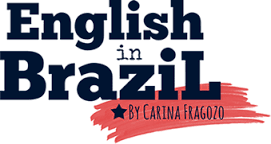 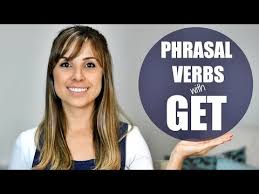 Canais em inglês com assuntos variados
SciShow
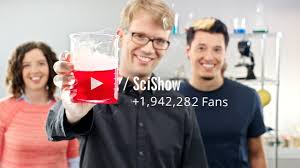 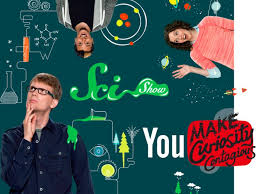 Laura in the Kitchen
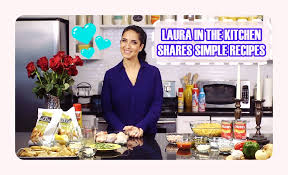 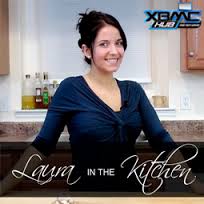 Questionário
Componentes:
Brida Thamara
Dâmara Emily
Éntony David
Hassan Nóbrega
Normélia Almeida
Piêtra Éllen
Vanessa Paloma
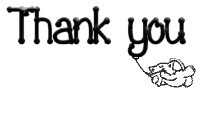